Vysoká škola technická a ekonomická v Českých BudějovicíchÚstav technicko-technologický
Návrh výrobního procesu ve společnosti MEAT FACTORY s.r.o.
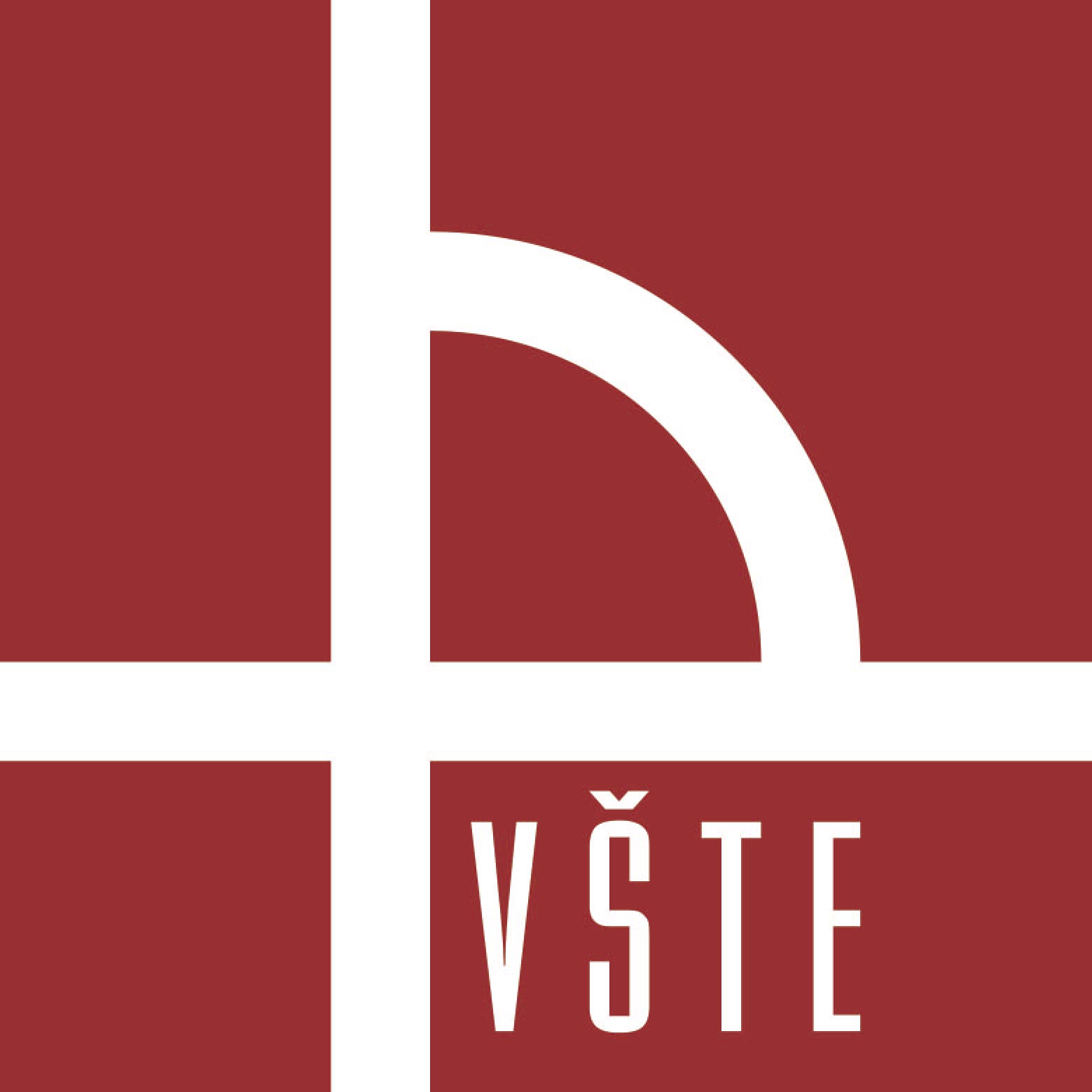 Autor diplomové práce: Bc. David Matoušek
Vedoucí diplomové práce: doc. Ing. Rudolf Kampf, Ph.D.
Oponent diplomové práce: doc. Ing. Anna Dolinayová, Ph.D.
České Budějovice, červen 2019
Cíl diplomové práce
Cílem práce je navrhnout výrobní proces pro zvolenou společnost včetně návrhu informačního systému.
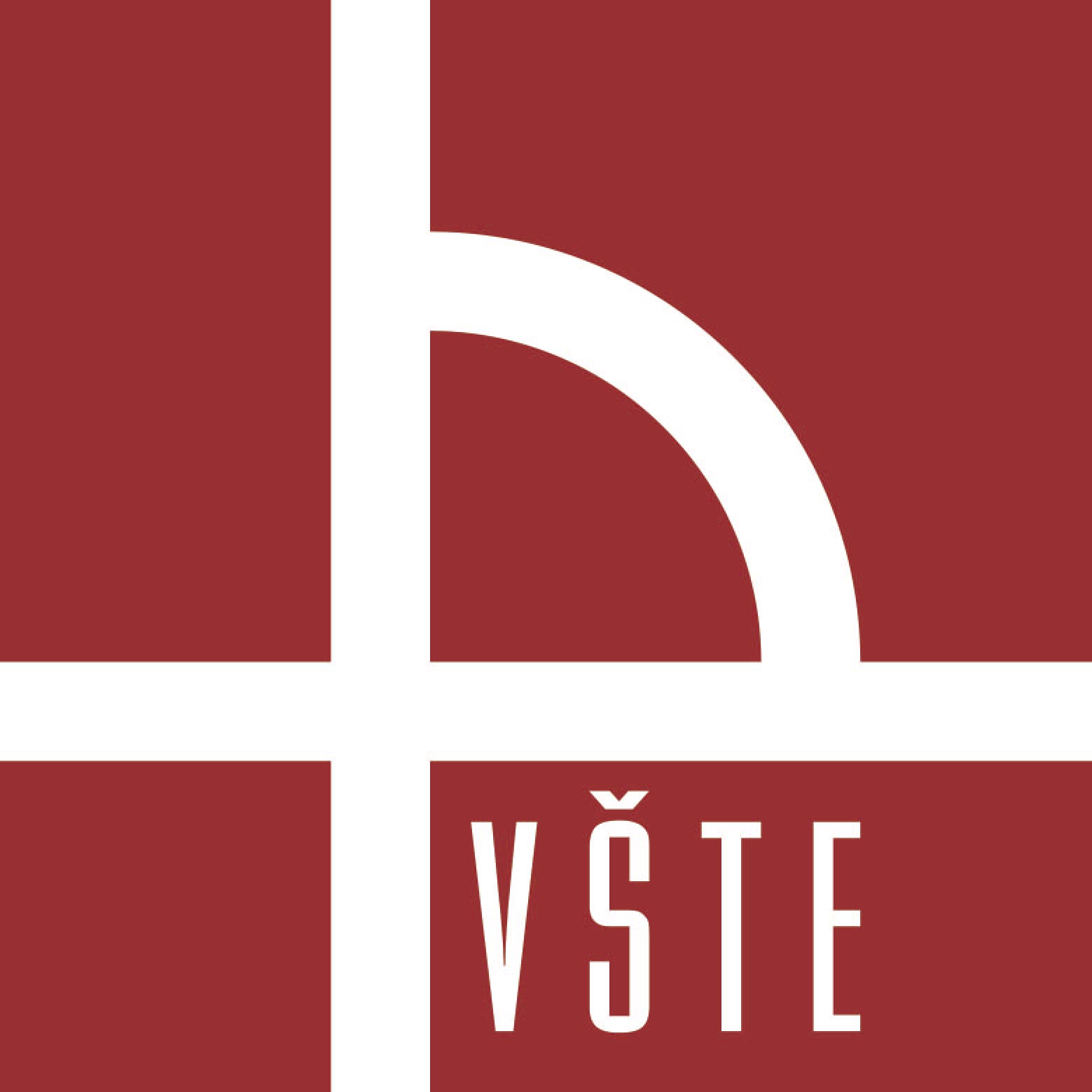 Metodika práce
Pozorování, dedukce, diskuze, konzultace a práce s odbornou literaturou
Procesní diagram
Metoda CRAFT
Sankeyho diagram
Bodovací metoda
Metoda TOPSIS
Návratnost investice ROI
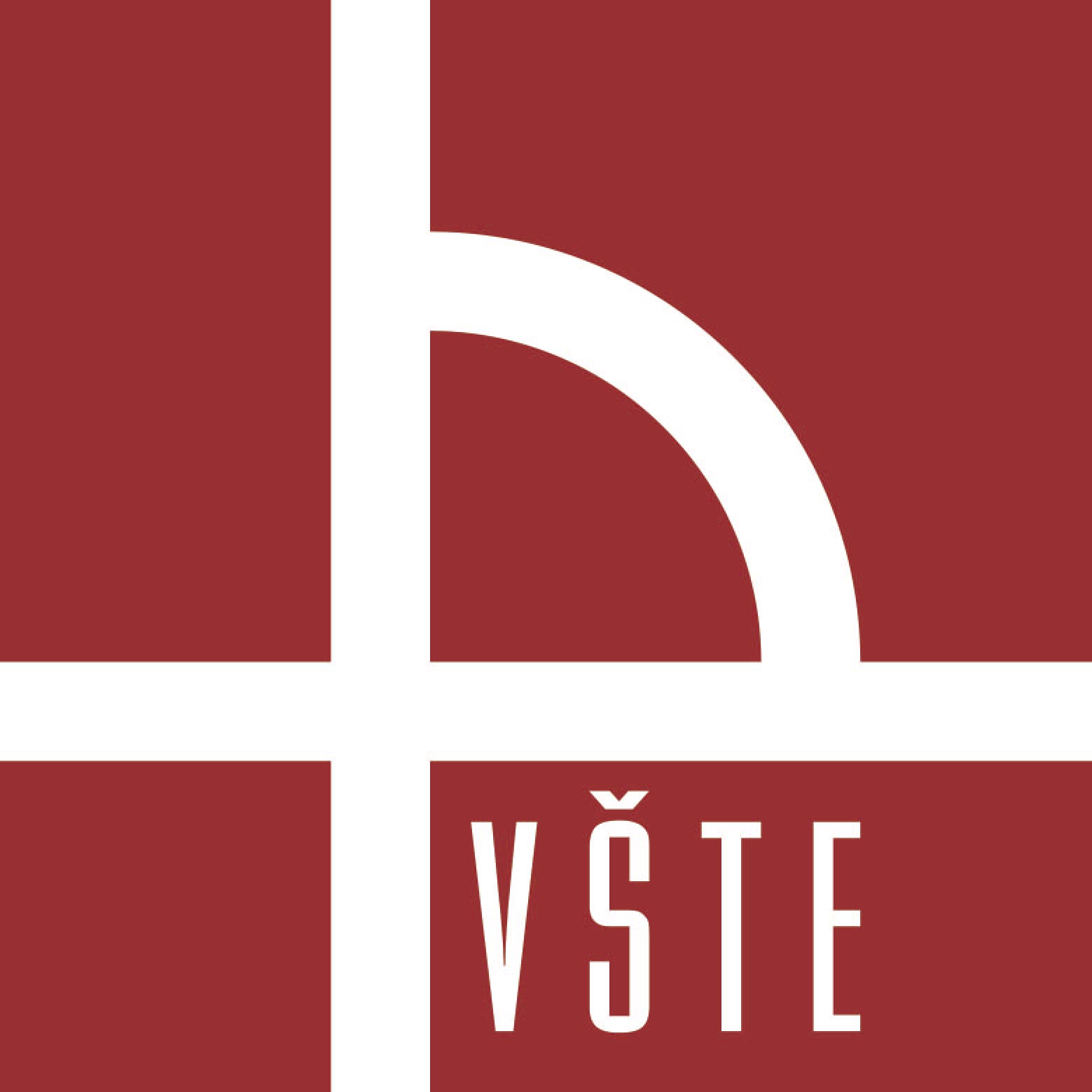 Představení a současná podoba společnosti
Založení: 2014
Sídlo: Jihočeský kraj
Výroba sušeného masa 
Do 1000 ks/měsíc
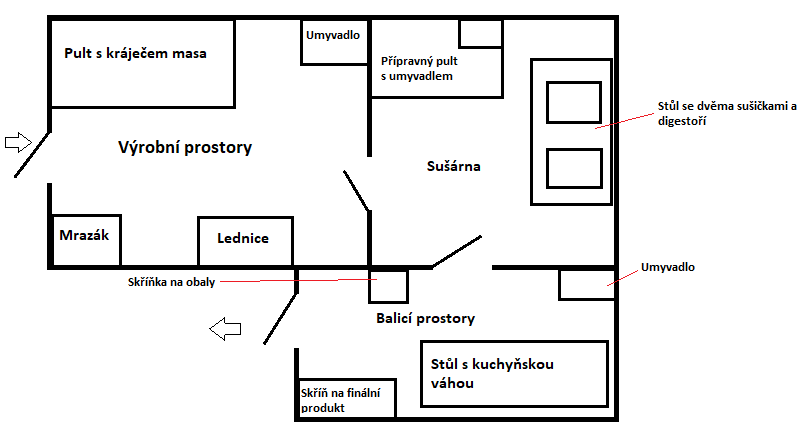 Poptávka na 10 000 ks/měsíc
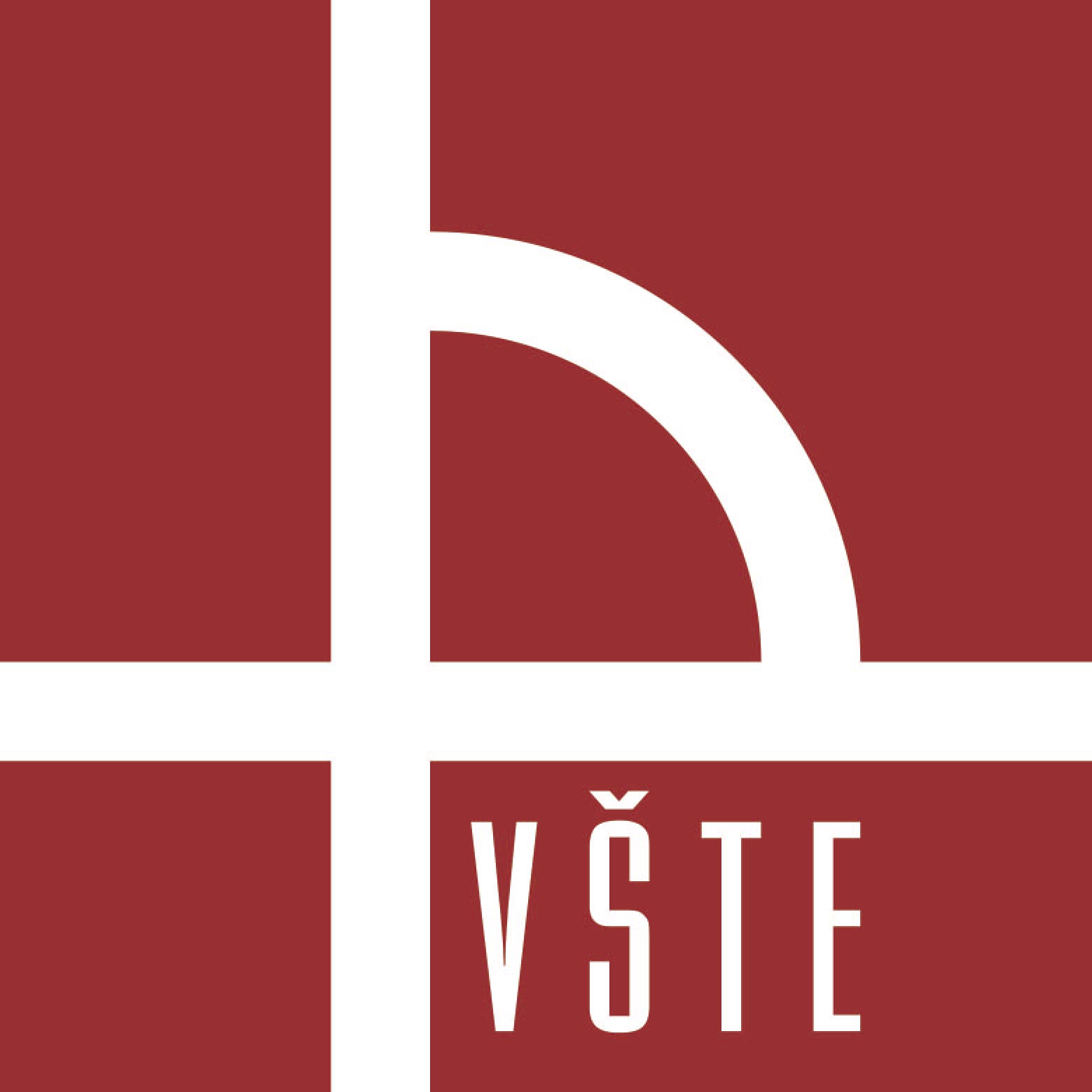 Analýza hodnototvorného řetězce
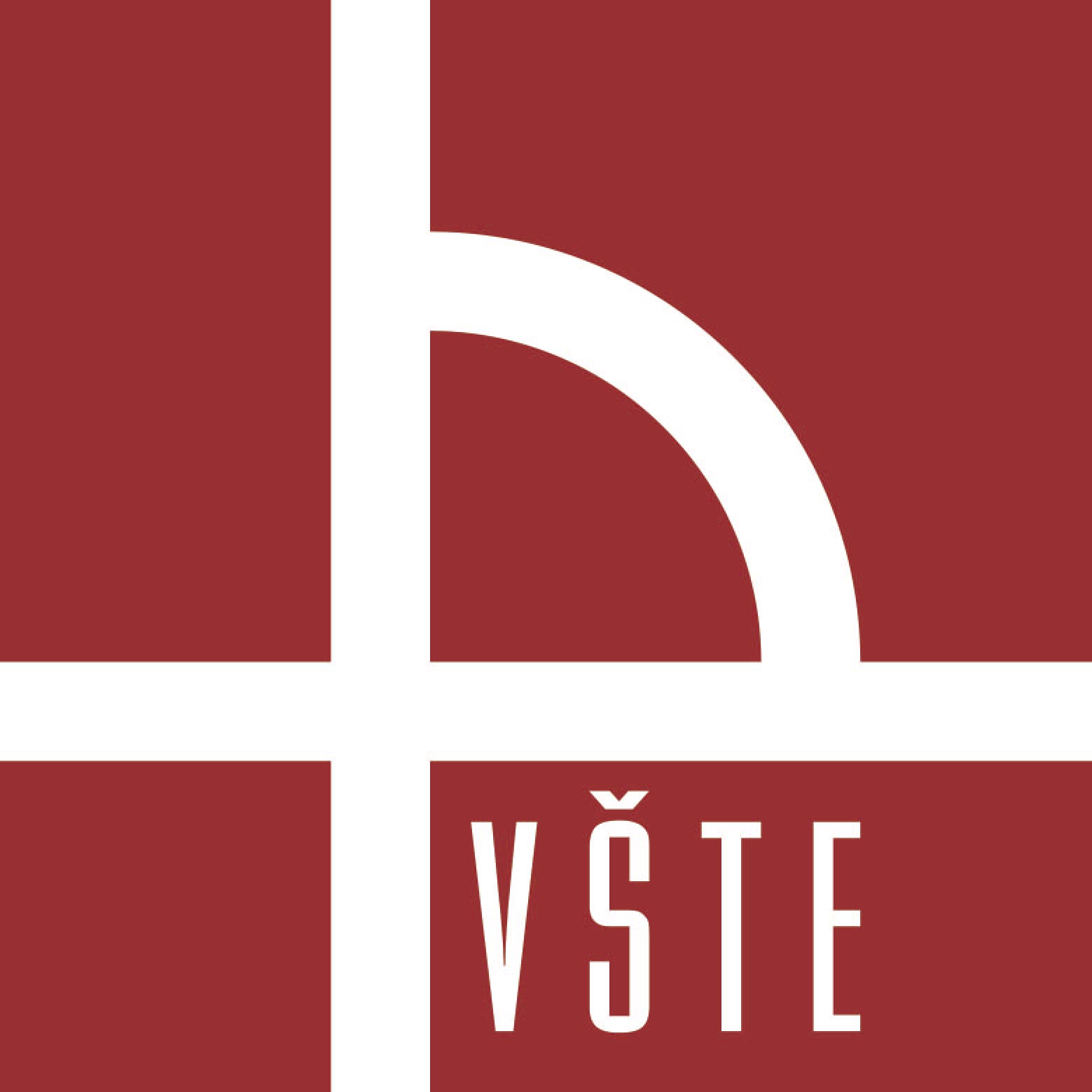 Procesní diagram současných prostor
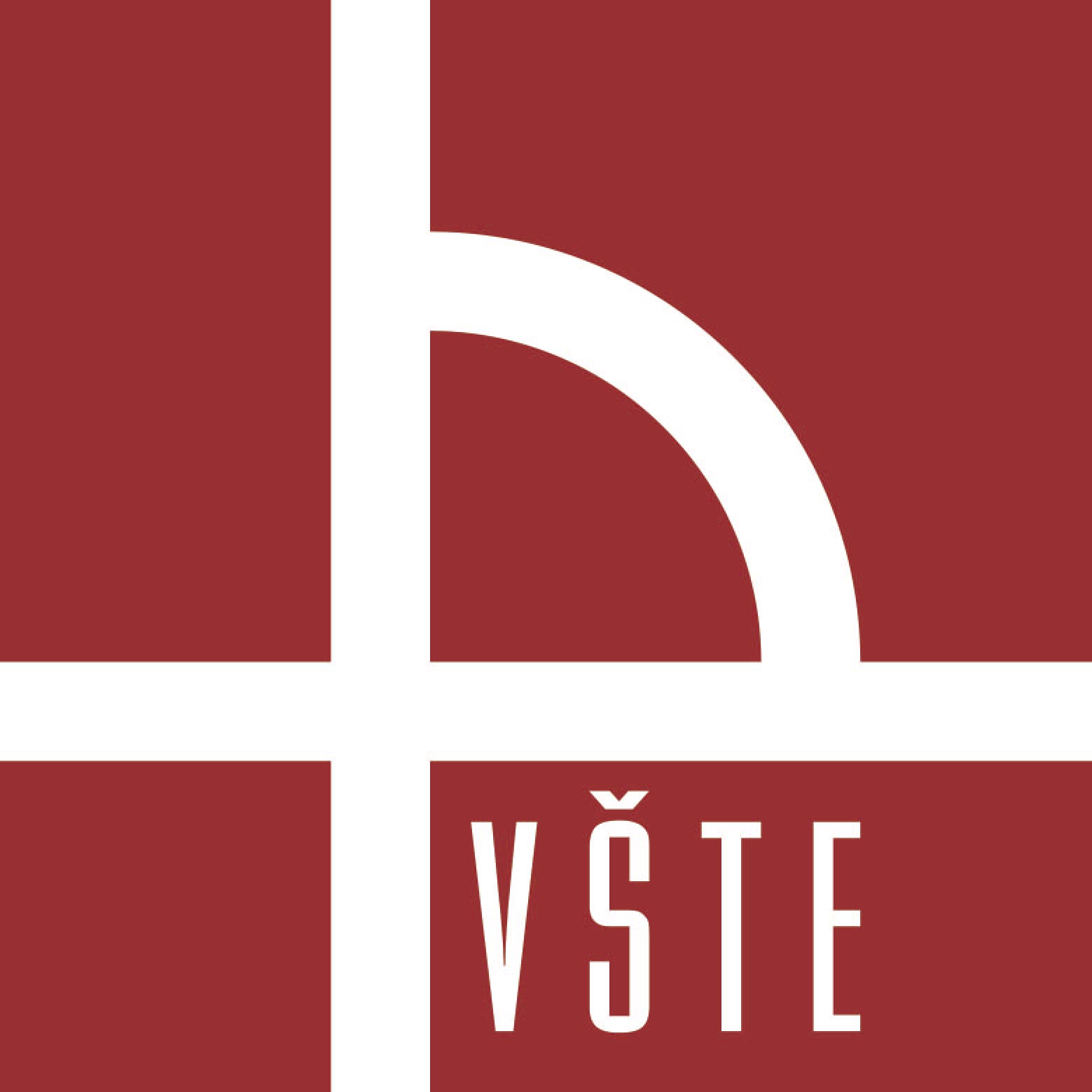 Procesní diagram navrhovaných prostor
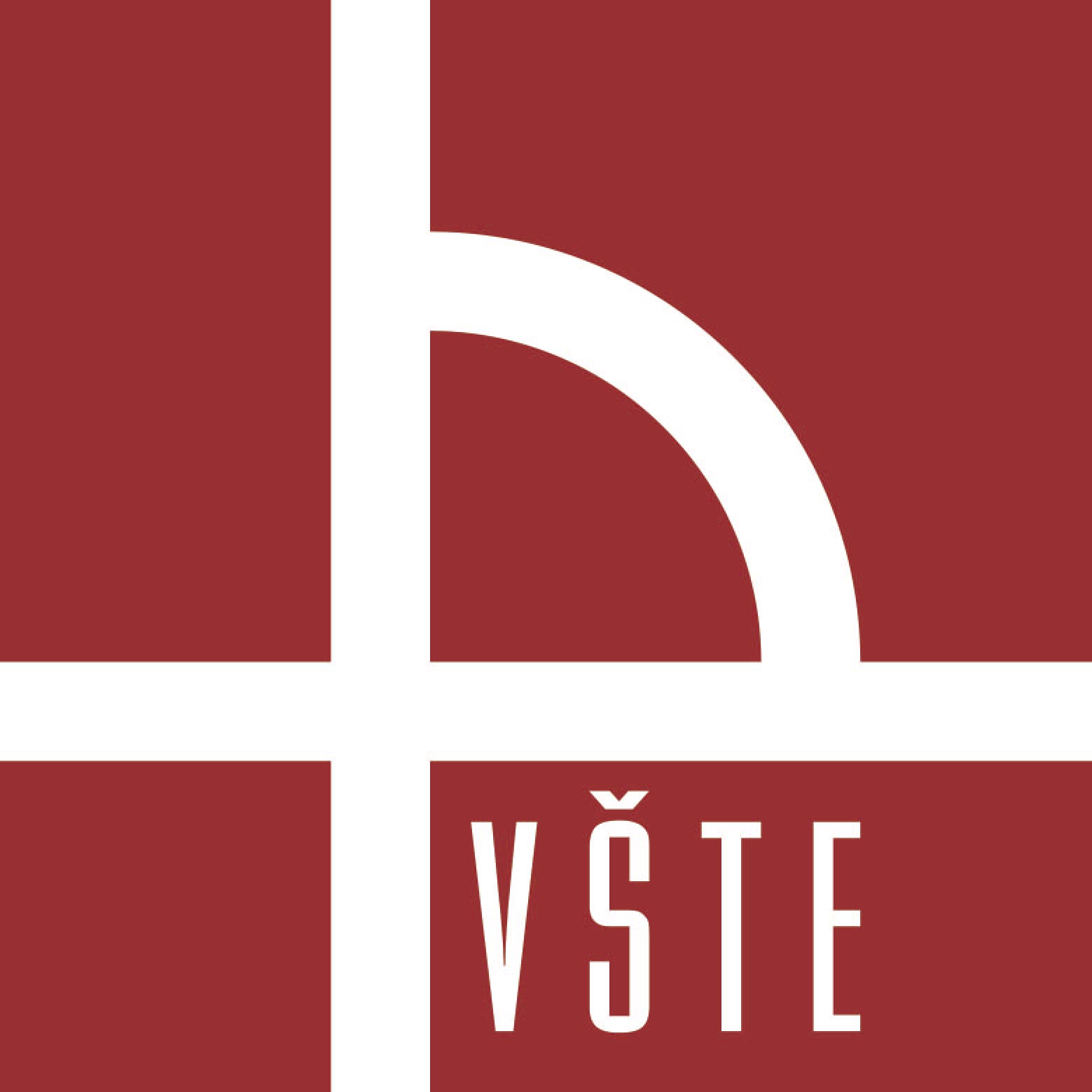 Změna výrobních zařízení
Skladování masa – Chladicí skříň, mrazák
Porcování masa – Průmyslový kráječ
Sušení -  Sušička
Balení – Horizontální balicí stroj
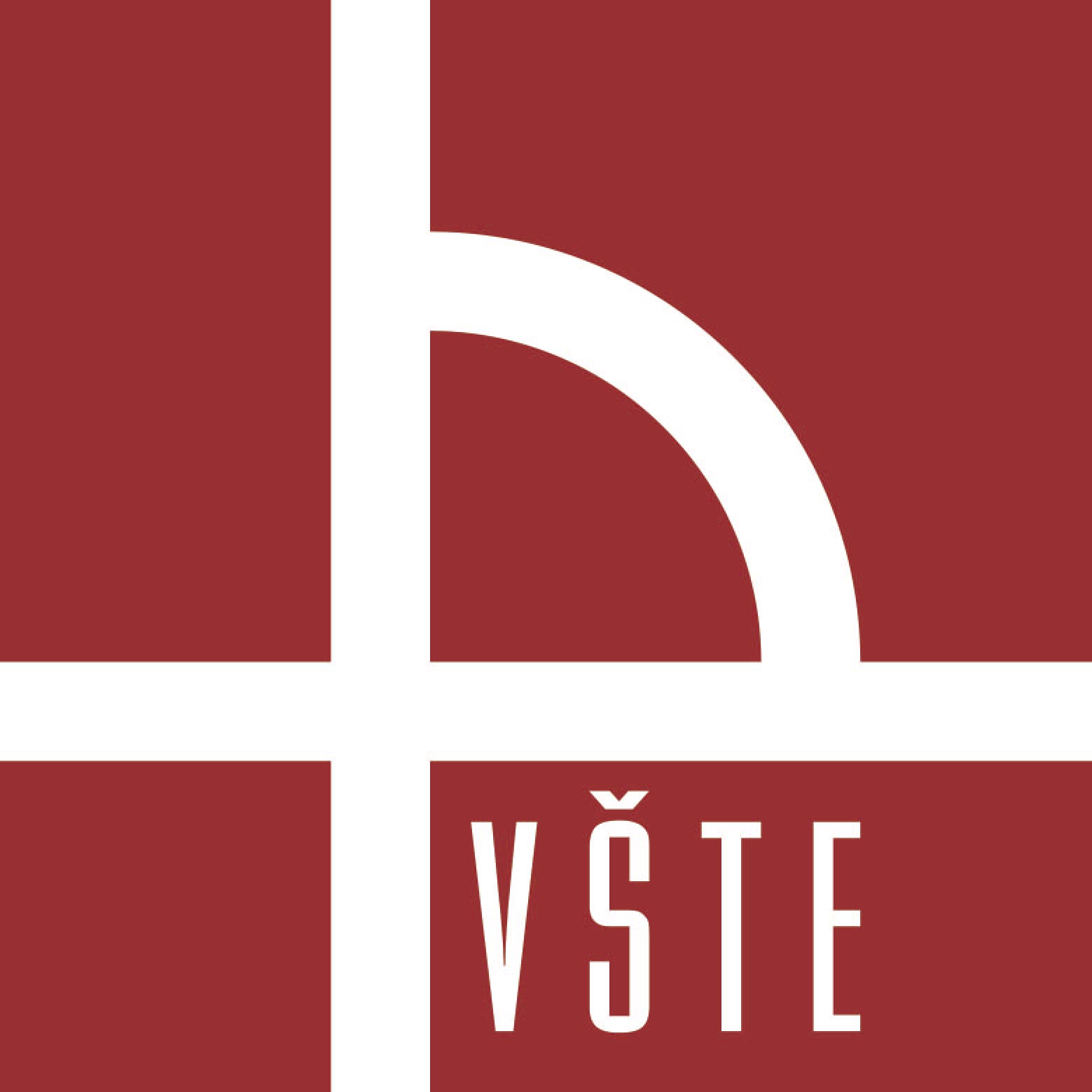 Metoda CRAFT a Sankeyho diagram varianta A
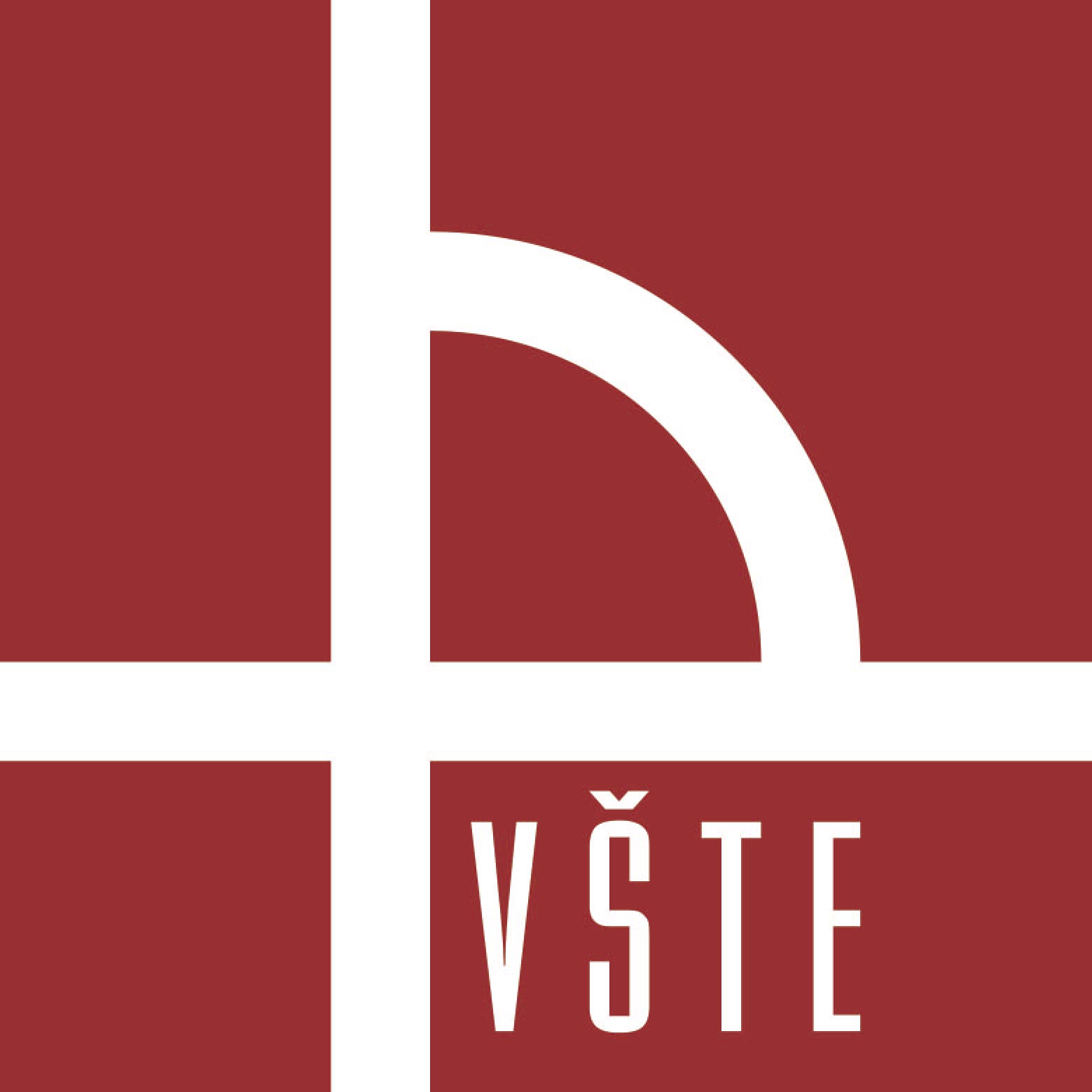 Celkové roční náklady na manipulaci: 211 778 Kč
Metoda CRAFT a Sankeyho diagram varianta B
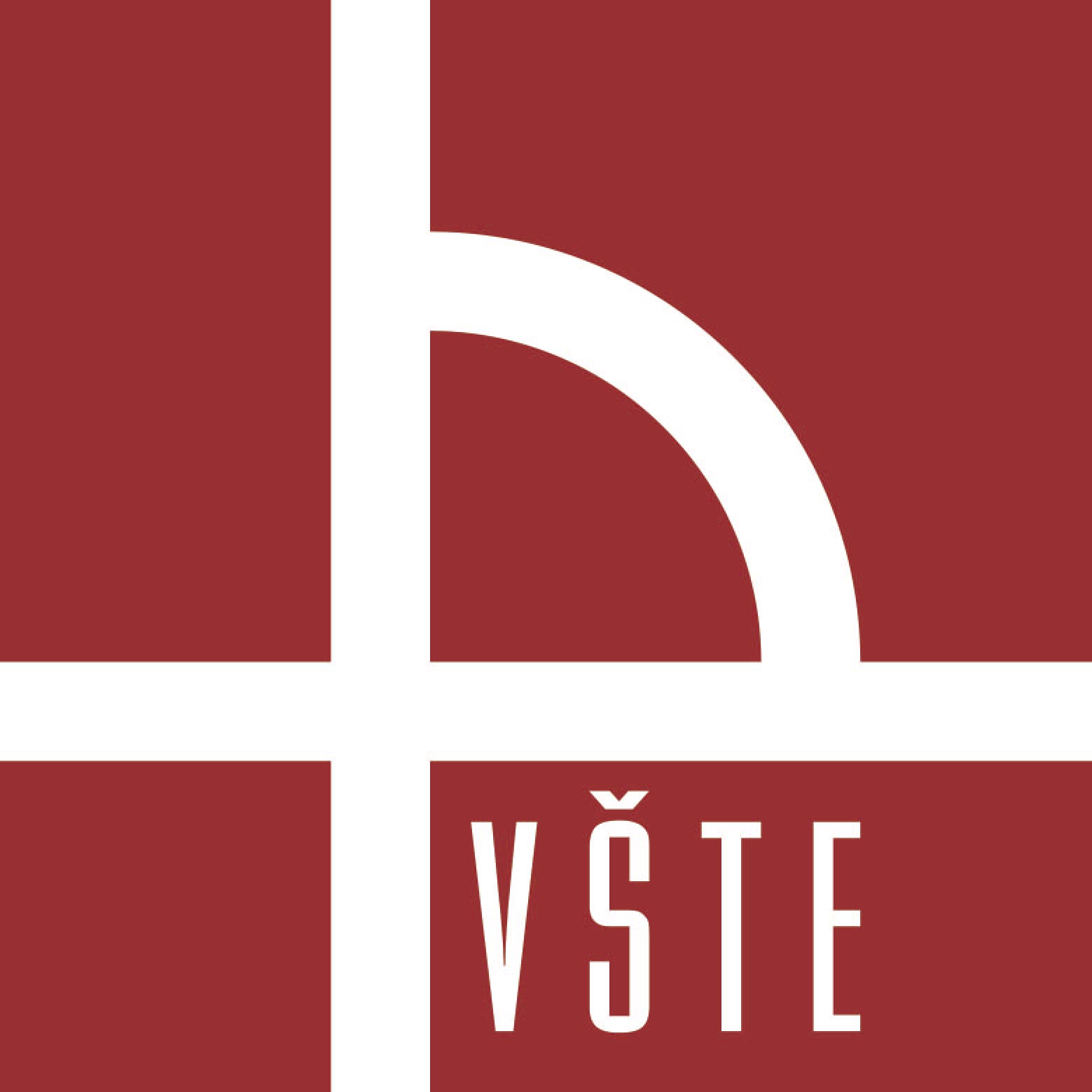 Celkové roční náklady na manipulaci: 189 386 Kč
Návrh poskytovatele ERP systému
K2 atmitec – informační systém K2
ABRA – informační systém Abra Gen
Control spol s.r.o. – informační systém Dialog 3000S
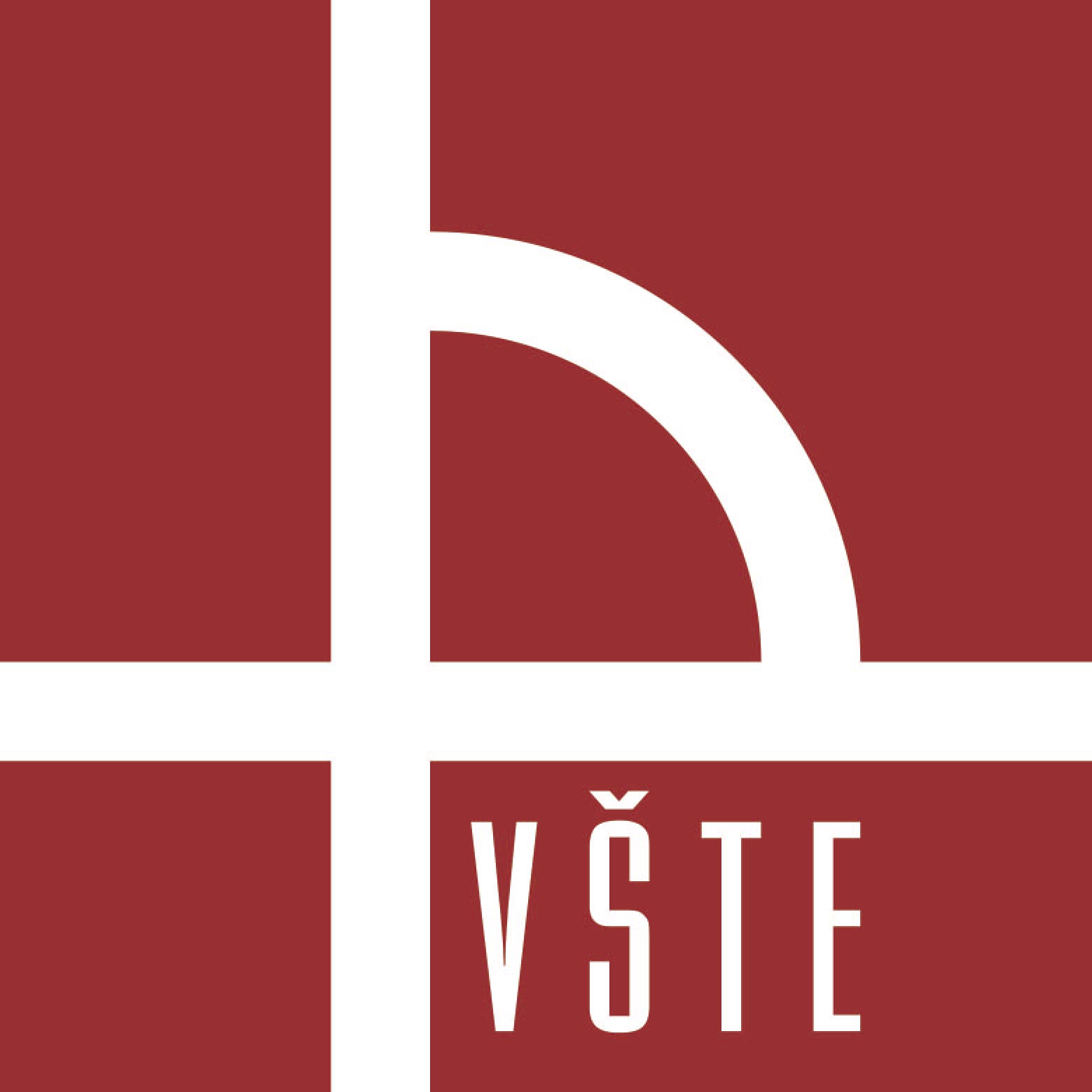 Výběr pomocí metody TOPSIS
Stanovení vah kritérií pomocí metody bodovací
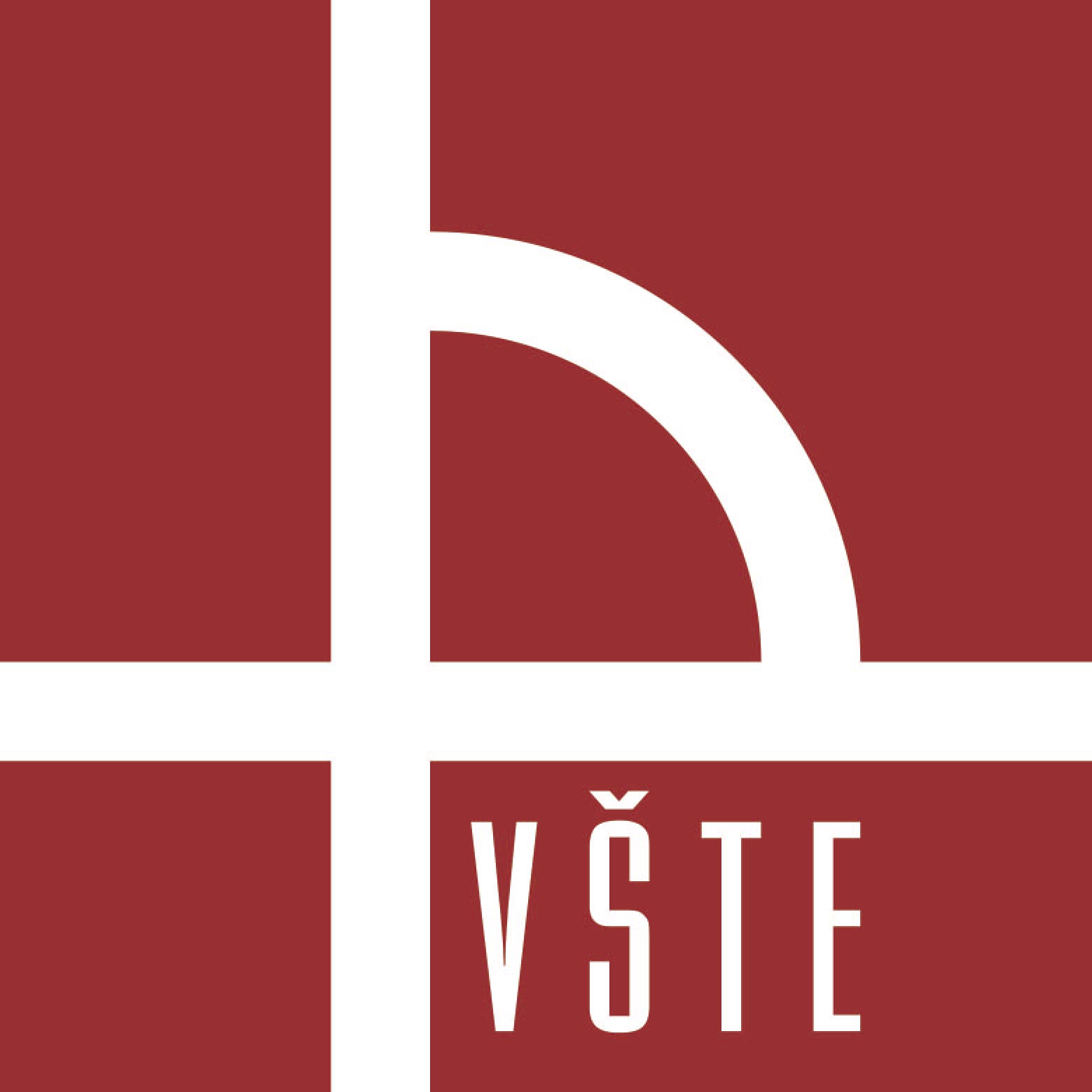 Vyhodnocení návrhu budoucí podoby podniku
Poskytovatel ERP –ABRA Gen
Investiční náklady:
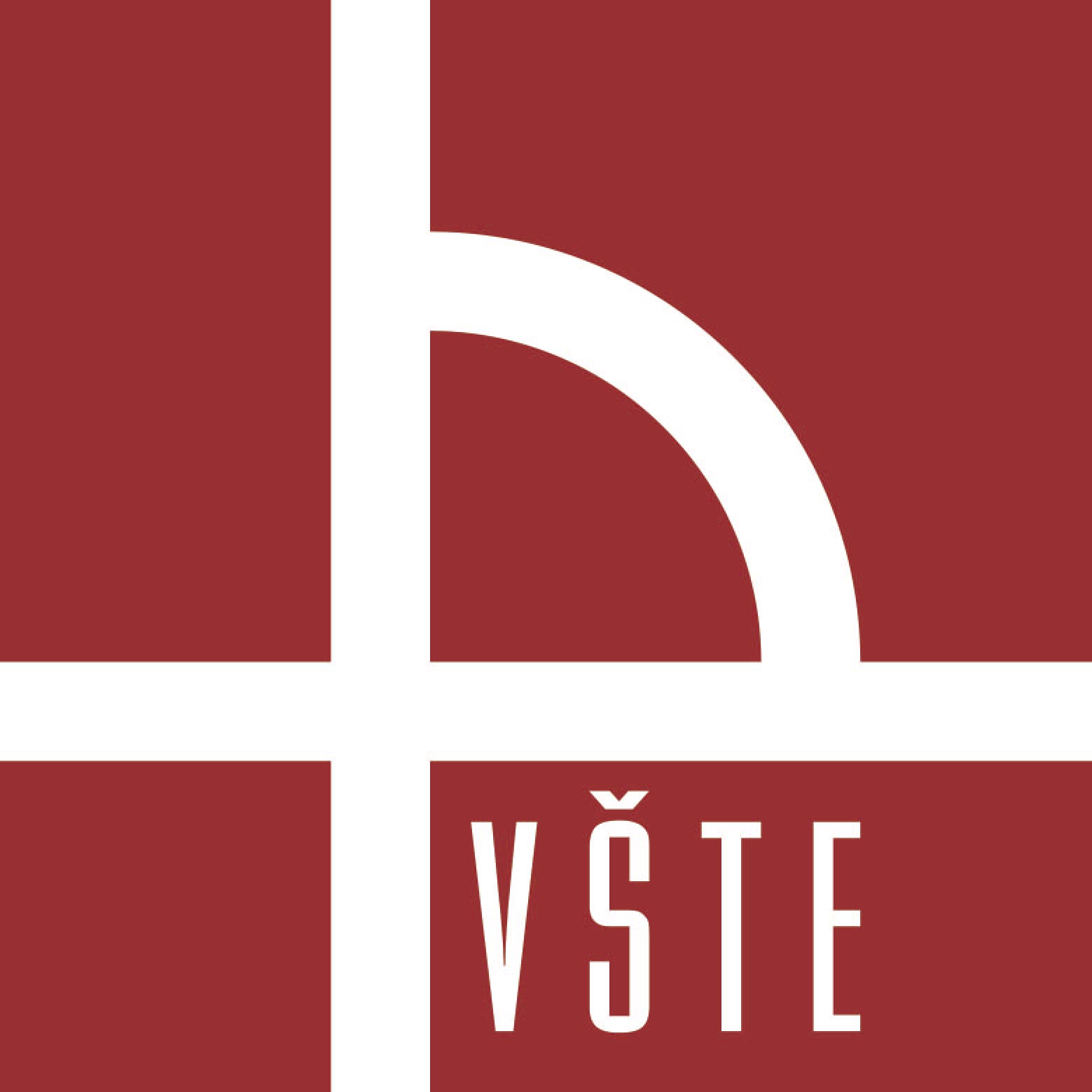 Vyhodnocení návrhu budoucí podoby podniku
Předpokládané náklady: 





Předpokládaný zisk:
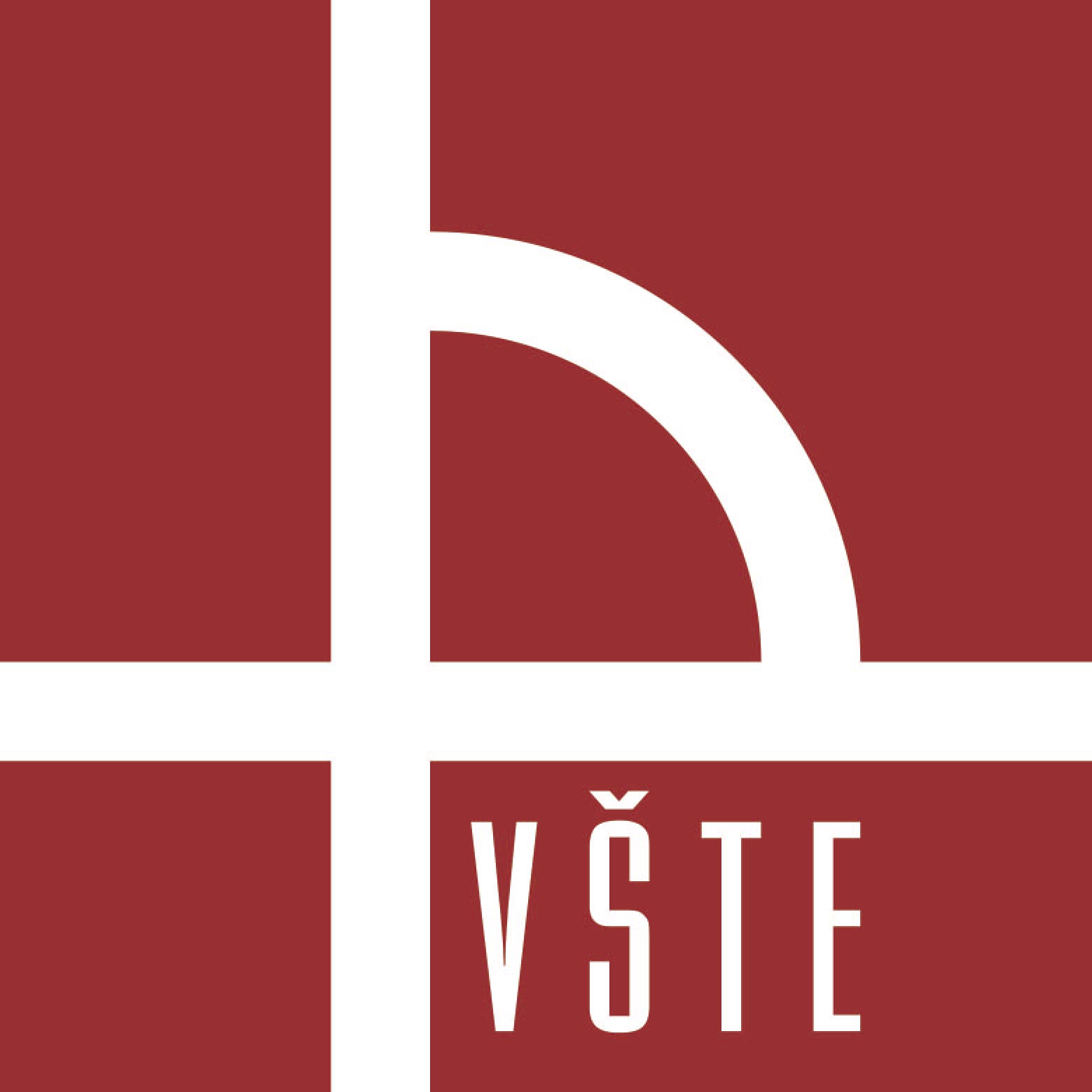 Vyhodnocení návrhu budoucí podoby podniku
Návratnost investice:
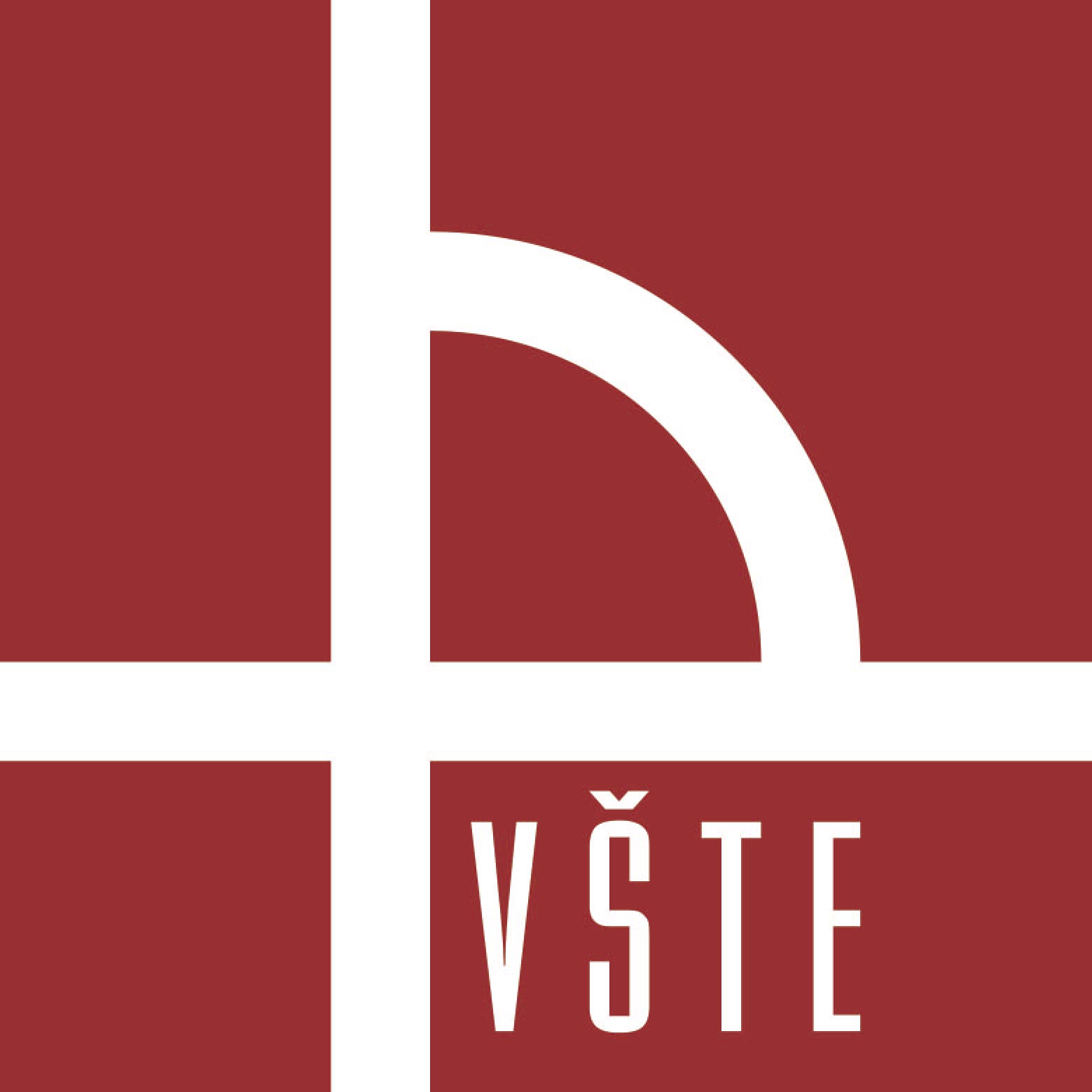 Děkuji za pozornost
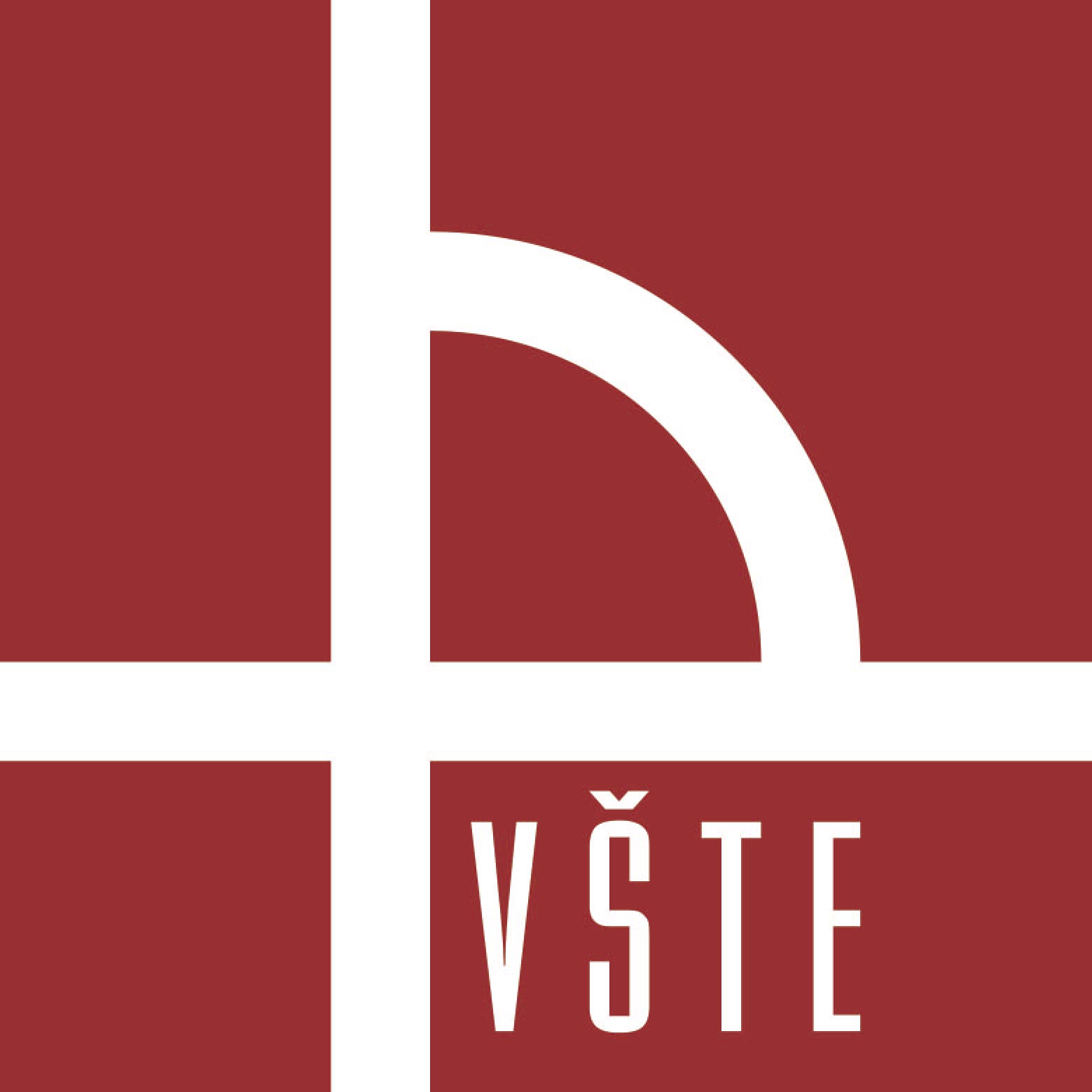 Doplňující dotazy vedoucího práce
Budou výsledky DP aplikované?
K rozložení zařízení v nových prostorách byla využita metoda CRAFT a metoda Sankeyho diagramu. Jaké další metody je možné aplikovat?
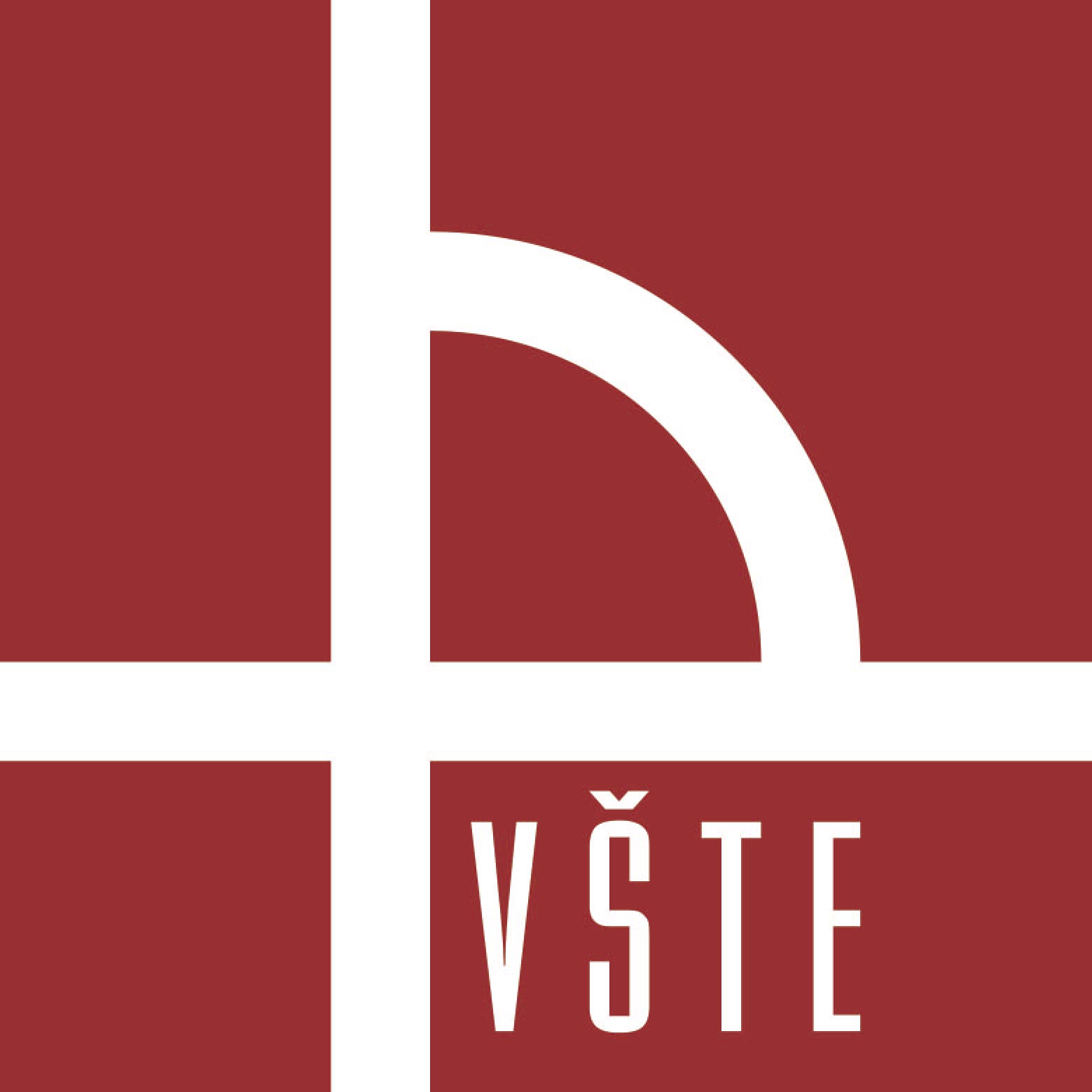 Doplňující dotazy oponenta práce
Uveďte, prečo na obr. 25 nie je uvedený žiadny popis?
Na str. 38 uvádzate, že nové priestory by mali zodpovedať aj budúcej možnej štvornásobnej produkcii. Ktoré zariadenia budú postačovať a ktoré nie v prípade ďalšieho rozšírenia produkcie podniku?
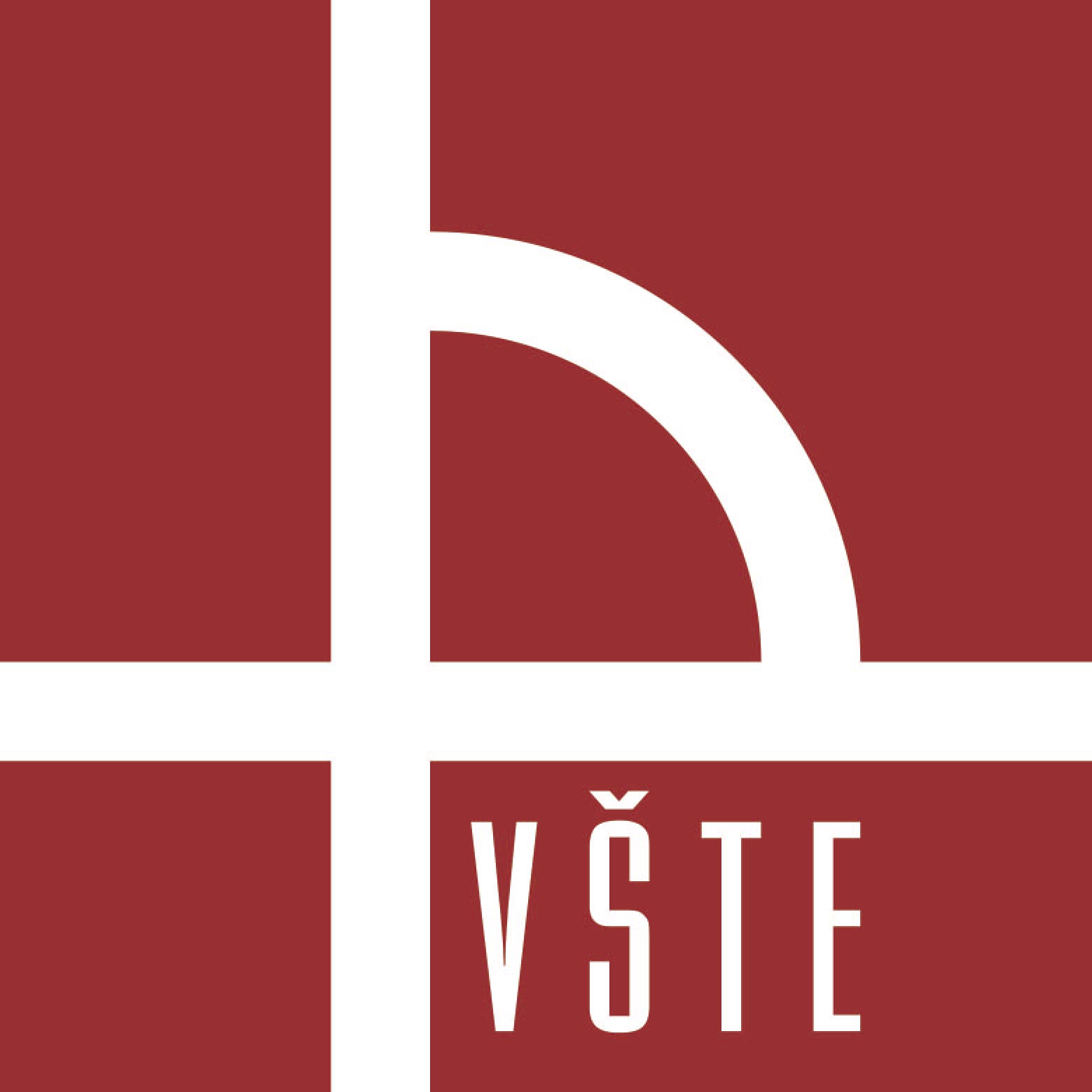